Scholarly Communication & Institutional Ranking: A study based on NIRF
Dr. Surendran Cherukodan
Dr. Sheeja N.K. 
Dr. Susan Mathew K 
Cochin University of Science and Technology, Kochi, Kerala
Objectives
Examine the correlation between scholarly communication and institutional ranking in NIRF
Methodology data collected from
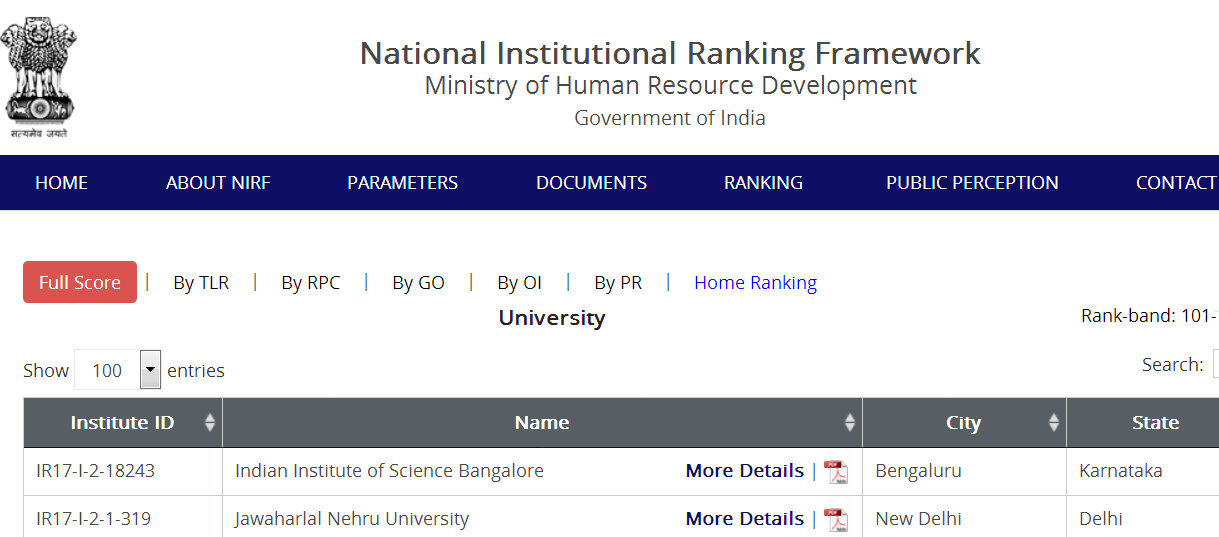 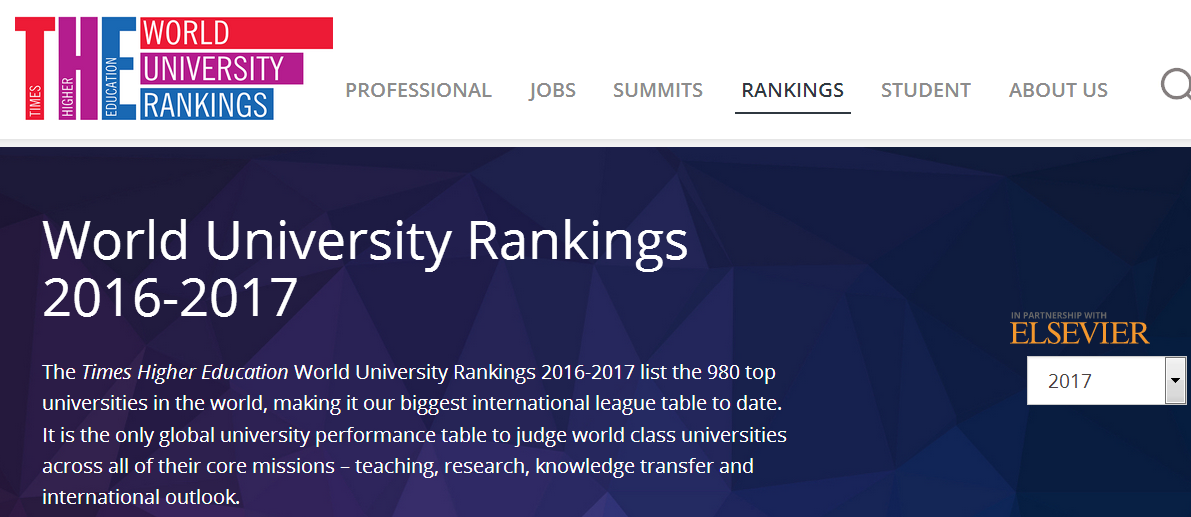 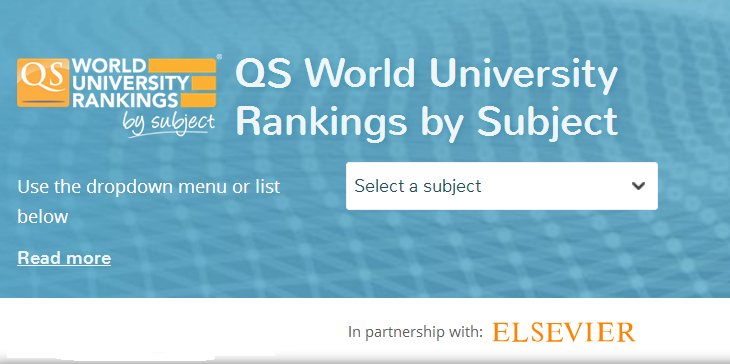 Methodology
Population-Strategy- Tool
100 Top Institutions in NIRF 2017
Web Content analysis 
Overall Score  &  Research Performance Score of top 100 institutions  in NIRF ranking  2017 –Compared –Microsoft Excel
Results
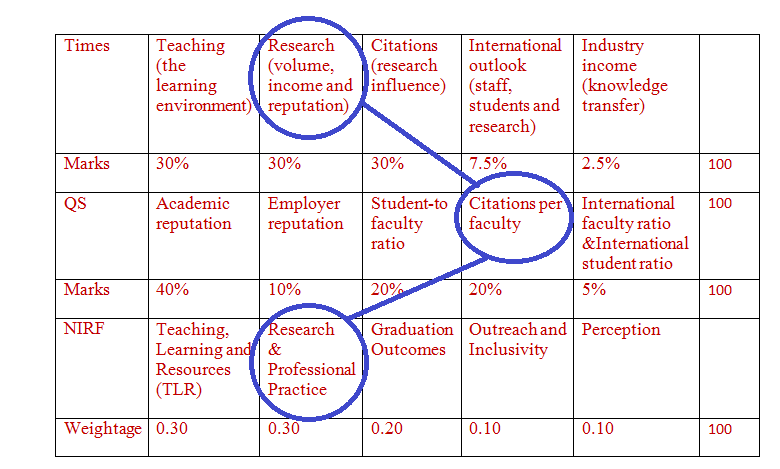 Results
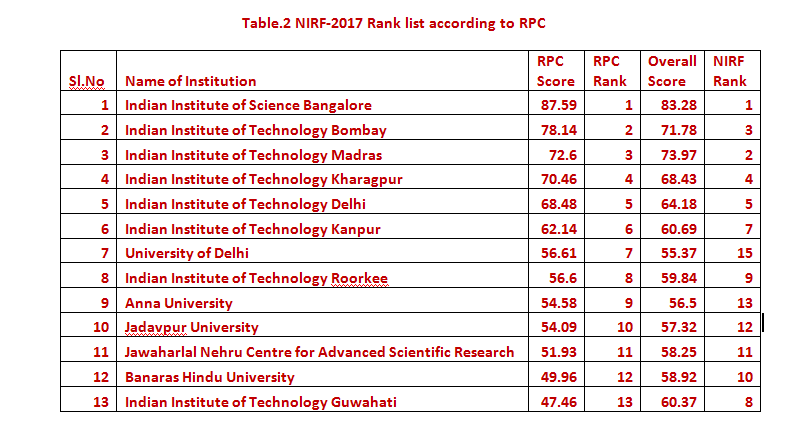 Inference
Library and Information Professionals can contribute towards increasing the research output of their institutions through planned services of Author Workshops, Workshops on Research Productivity, Research Methodology, Citation, Ranking of Universities, Scholarly Publishing etc.

									Thank you